BAKALÁŘSKÁ PRÁCE
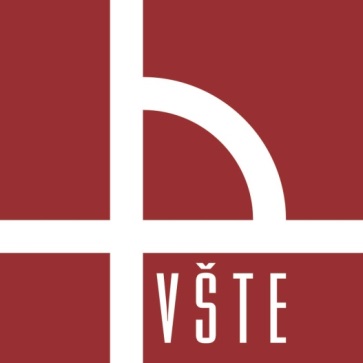 PROSTOROVÁ AKUSTIKA UČEBNY
JMÉNO:   Pavel Turek
OBOR:     Konstrukce staveb
ROČNÍK:  IV
UČO: 	    11954
Obsah
Cíl práce
Umístění budovy školy a řešené školní učebny
Popis řešené školní učebny
Měření doby dozvuku před akustickými úpravami
Návrh akustických materiálů pomocí softwarové techniky 
Fotodokumentace (po montáži navrženého akustického stropu)
Měření doby dozvuku po akustických úpravách
Čistý rozdíl naměřených hodnot doby dozvuku 
Reálný poslech
Měření hluku + tepová frekvence
Doplňující dotazy
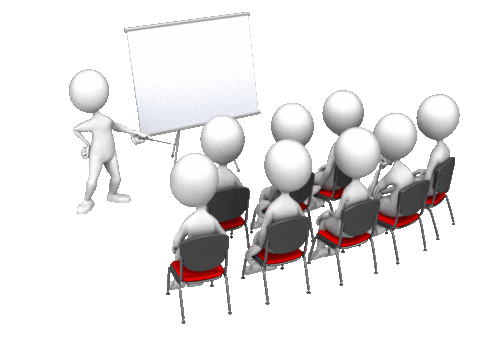 Cíl práce
vyhodnocení stávajícího stavu školní učebny
návrh akustických úprav dle ČSN v software ODEON
vykreslení akustických úprav
vyhodnocení vlivu akusticky upravené a neupravené učebny na učitele
Umístění budovy školy a řešené školní učebny
Kraj:		Jihočeský
Adresa školy:  Komenského 238, 398 11 Protivín
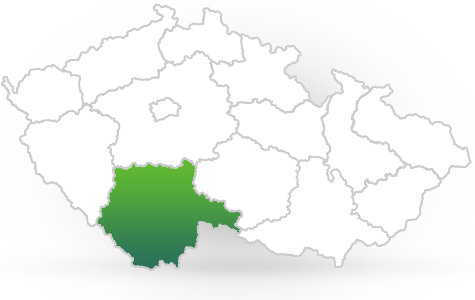 Umístění ZŠ Protivín
Zdroj: http://www.jaktridit.cz/img/layout/kraje/jihocesky-kraj.png
Umístění budovy školy a řešené školní učebny
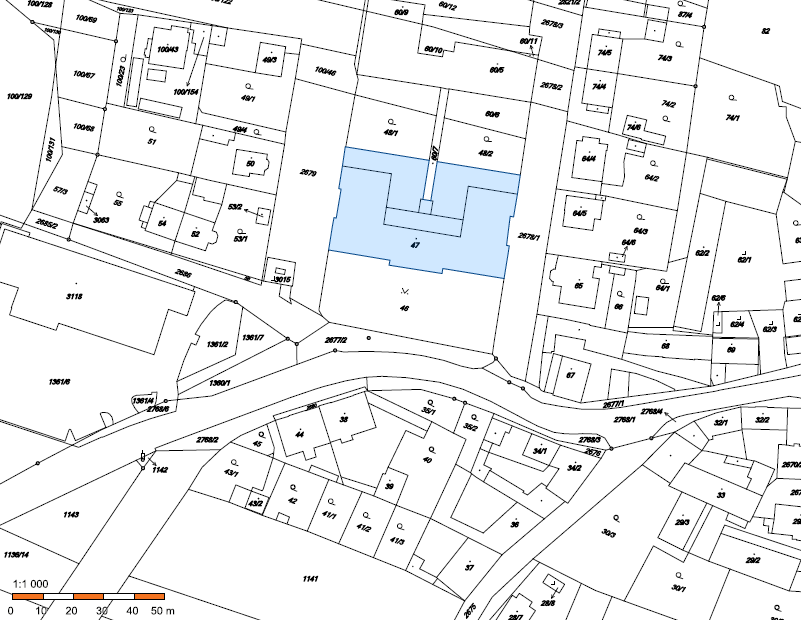 Budova Základní školy Protivín (starý pavilon)
Umístění řešené školní učebny
Zdroj: http://www.cuzk.cz/
Umístění budovy školy a řešené školní učebny
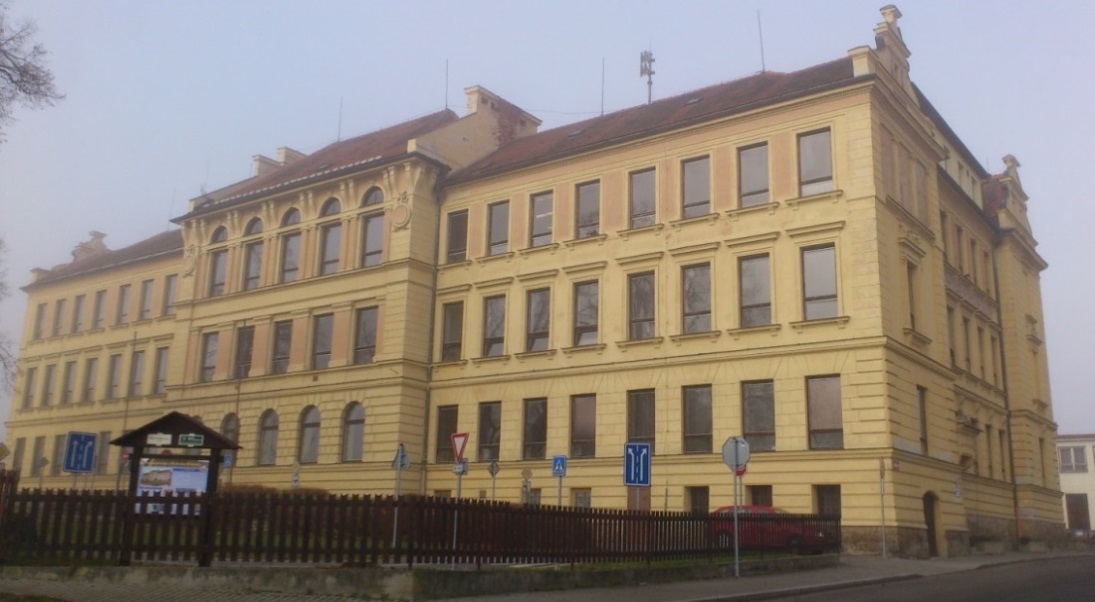 Umístění řešené školní učebny v 2. NP
Zdroj: autor
Popis řešené školní učebny
učebna bez akustických úprav
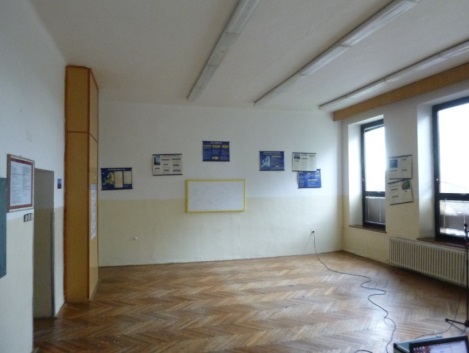 Zdroj: autor
Popis řešené školní učebny
učebny bez akustických úprav (výkresová dokumentace)
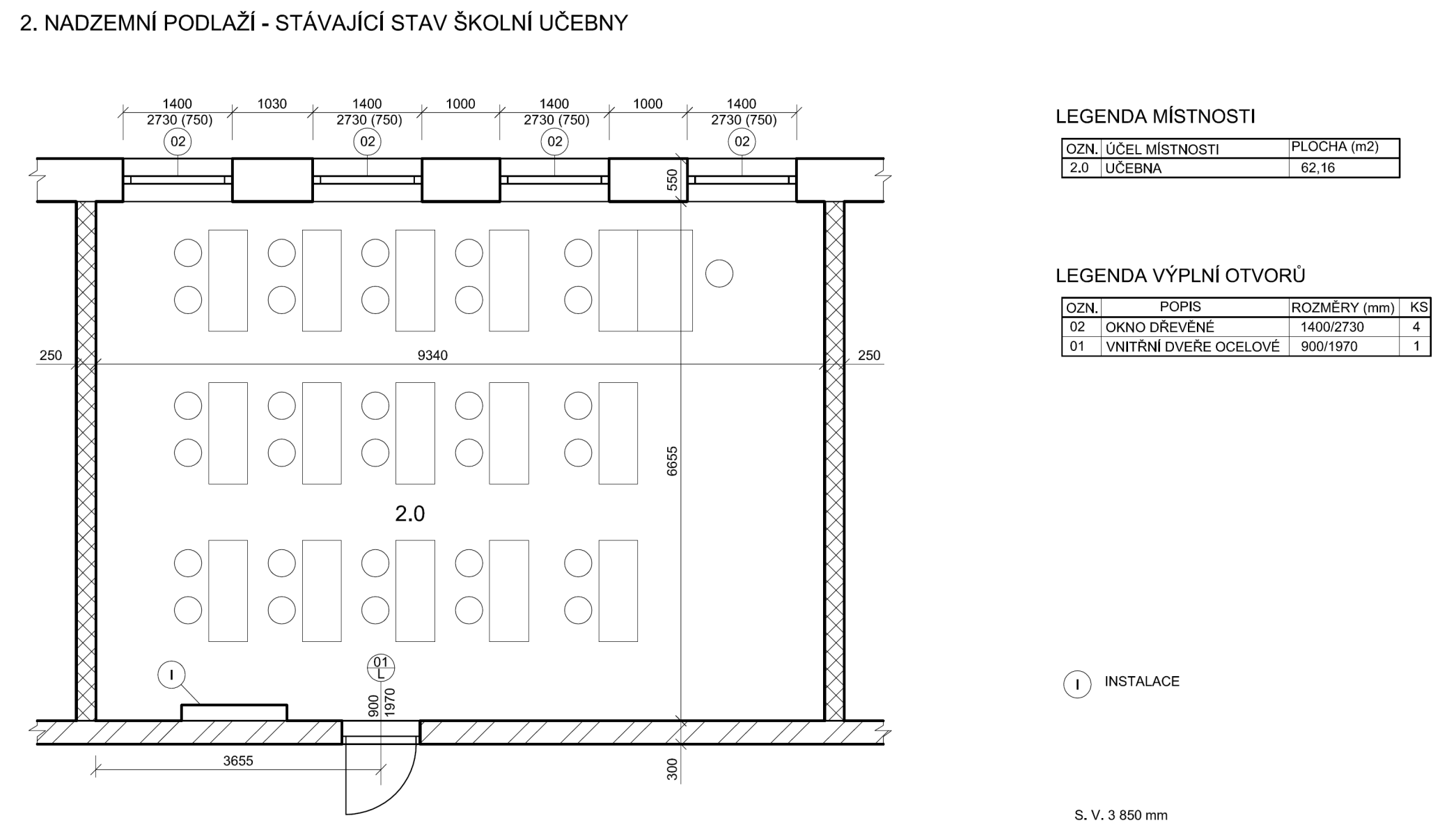 Zdroj: autor
Měření doby dozvuku ve školní učebně před akustickými úpravami
učebna zcela prázdná (tzn. bez žáků, lavic, židlí, závěsů)
stanovena průměrná doba dozvuku a další akustické parametry v celé ploše učebny před provedením plánovaných akustických úprav 
jedna poloha všesměrového zdroje
zvoleno 11 různých poloh mikrofonů  
výška zdroje byla 1,40 (± 0,05) m  
mikrofon pro každou polohu zdroje, byl ve výšce 1,35 (± 0,05) m 
osa mikrofonu směrována při každém náměru směrem vzhůru
Měření doby dozvuku ve školní učebně před akustickými úpravami
(výkresová dokumentace)
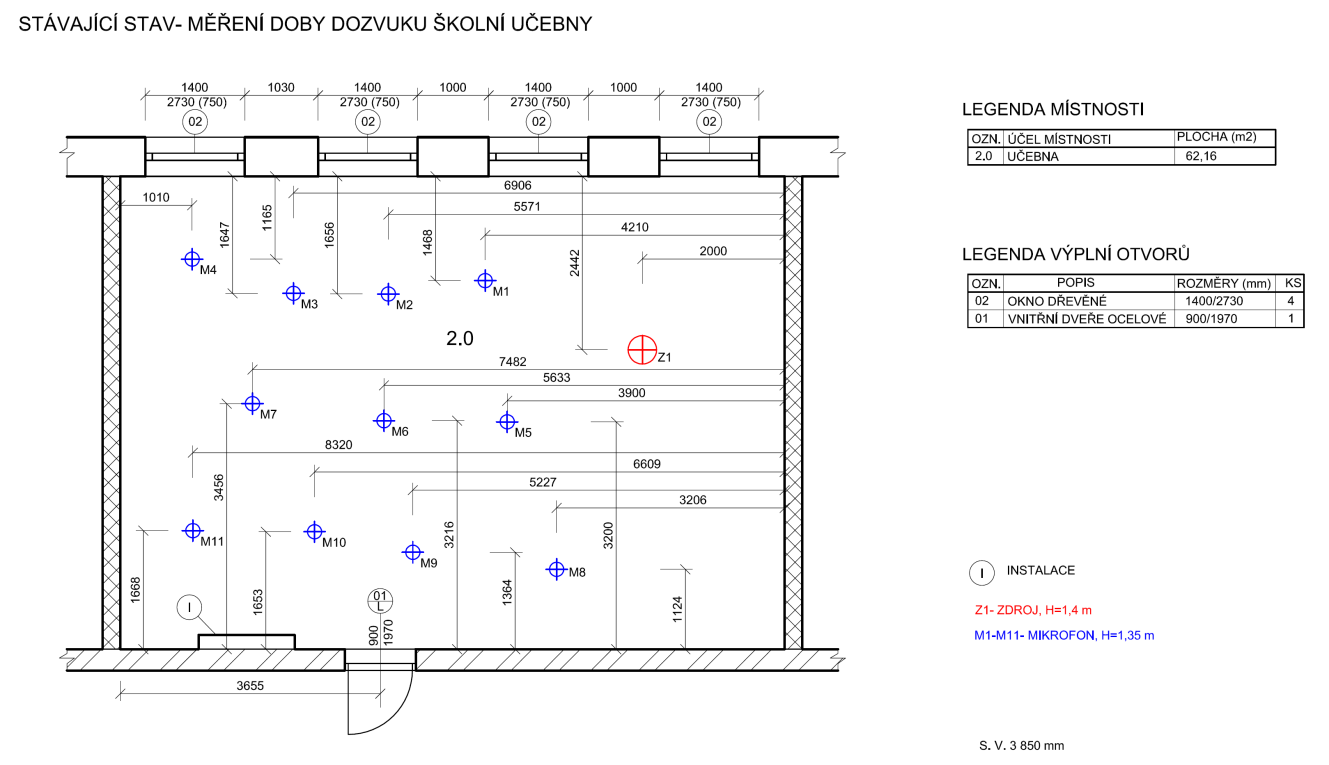 Zdroj: autor
Měření doby dozvuku ve školní učebně před akustickými úpravami
všesměrový zdroj hluku
měřící mikrofon
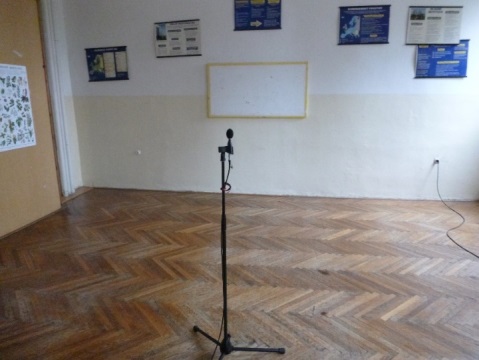 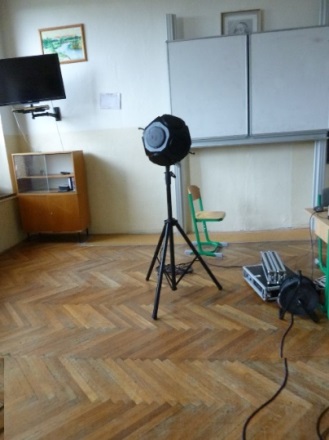 Zdroj: autor
Zdroj: autor
Měření doby dozvuku ve školní učebně před akustickými úpravami
Naměřené hodnoty doby dozvuku T30 (0% obsazenost)
Zdroj: autor
Návrh akustických materiálů ve školní učebně pomocí softwarové techniky
návrh dle ČSN 73 0527
komplexně vyvážená školní učebna
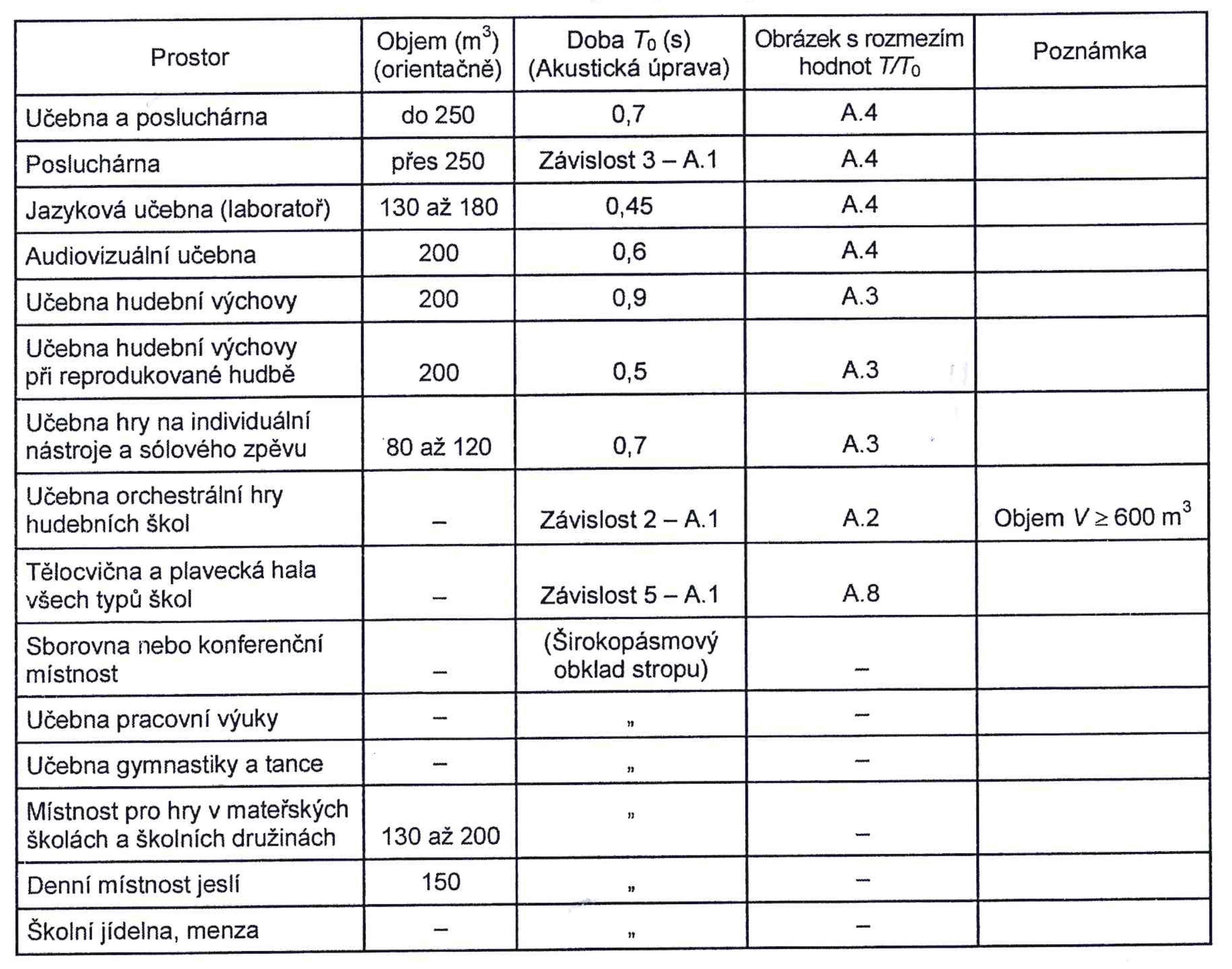 Zdroj: ČSN 73 0527. Akustika – Projektování v oboru prostorové akustiky – Prostory pro kulturní účely – Prostory ve školách – Prostory pro veřejné účely. Praha: Česká technická norma (ČSN), 2005
Návrh akustických materiálů ve školní učebně pomocí softwarové techniky
Počítačové modely školní učebny (CINEMA 4D RELEASE 11, ODEON 12.12 COMBINED)
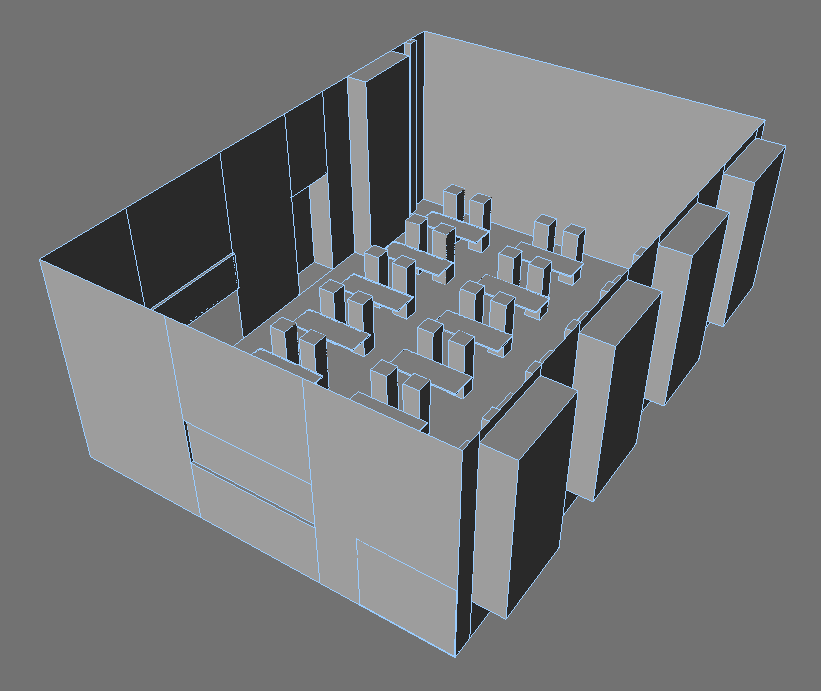 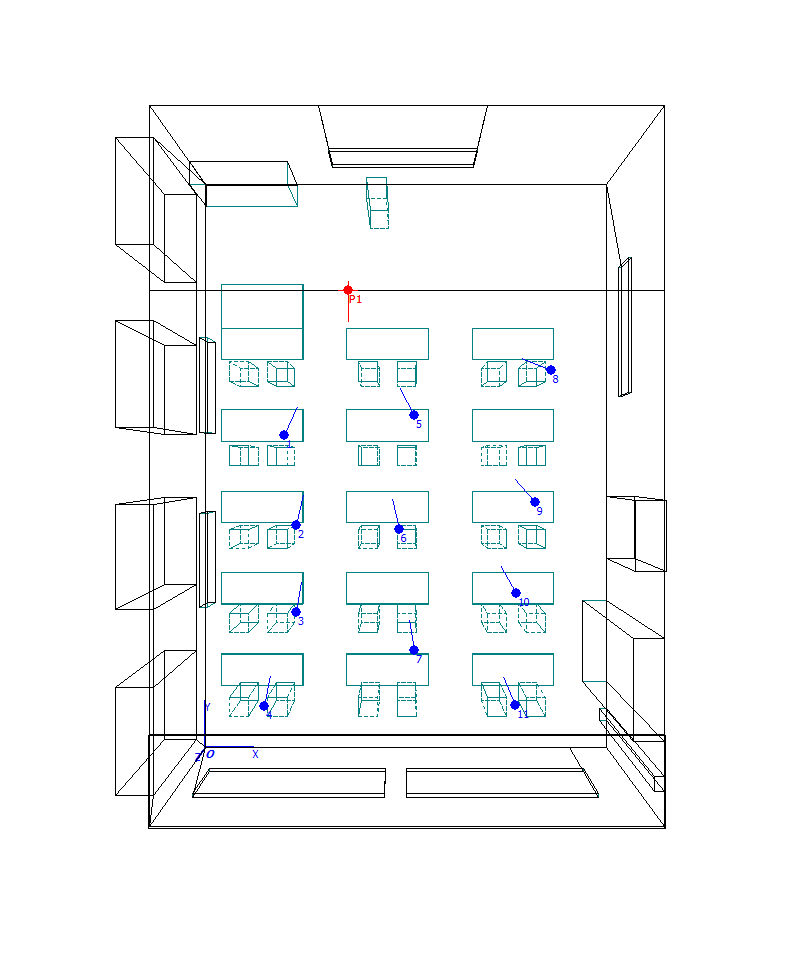 Zdroj: autor
Zdroj: autor
Zdroj: autor
Návrh akustických materiálů ve školní učebně pomocí softwarové techniky
spolupráce s firmou Saint Gobain Construction – divize Ecophon
veškeré rozměry prvků převzaty z navržené výkresové dokumentace
Zdroj: autor
Návrh akustických materiálů ve školní učebně pomocí softwarové techniky
Technický list AdvantageTM E:
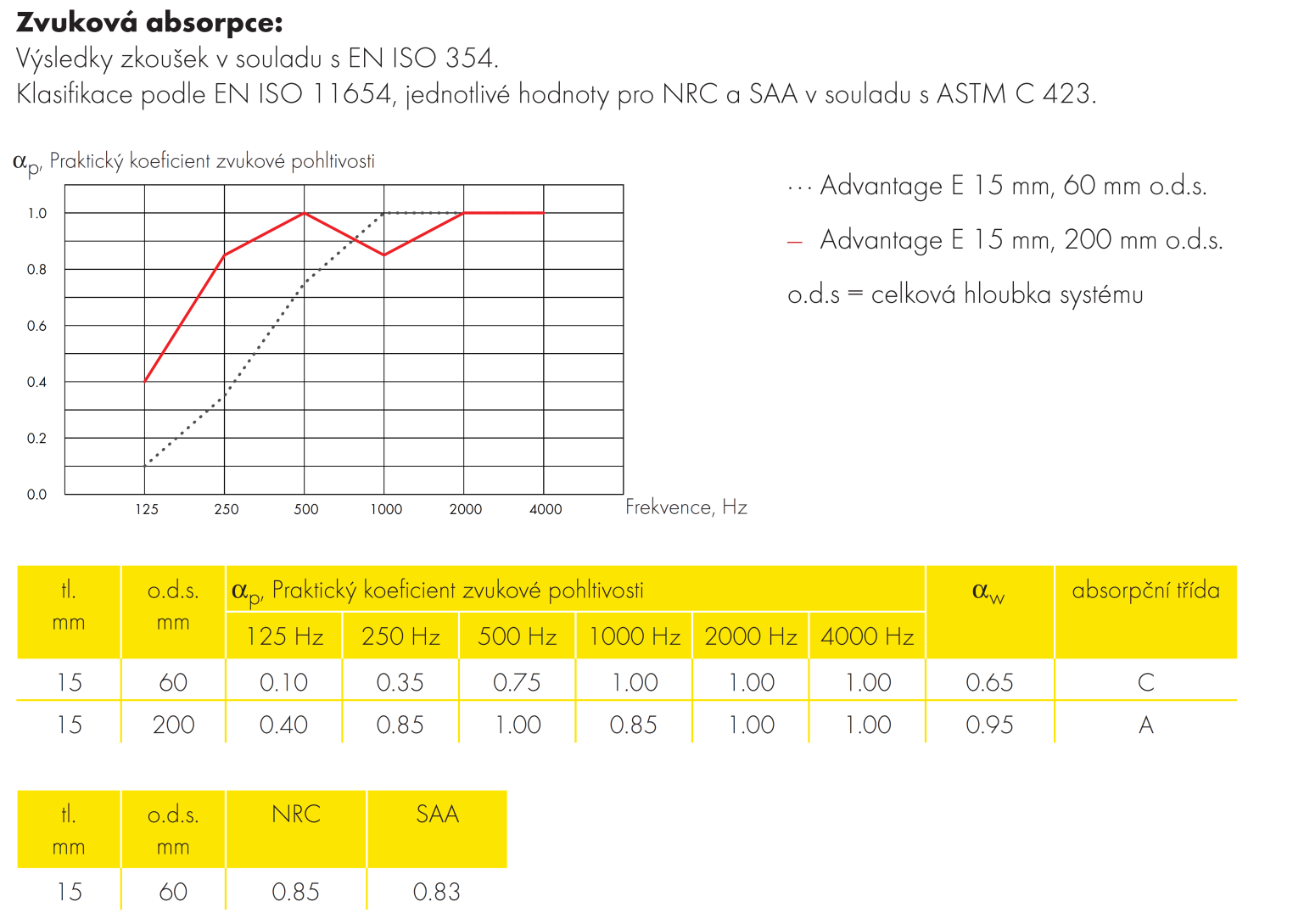 Zdroj: http://www.ecophon.com/cz/vyrobky/Kazetov--podhledy/Advantage/Advantage--Ea/
Návrh akustických materiálů ve školní učebně pomocí softwarové techniky
Technický list MasterTM Rigid E gamma:
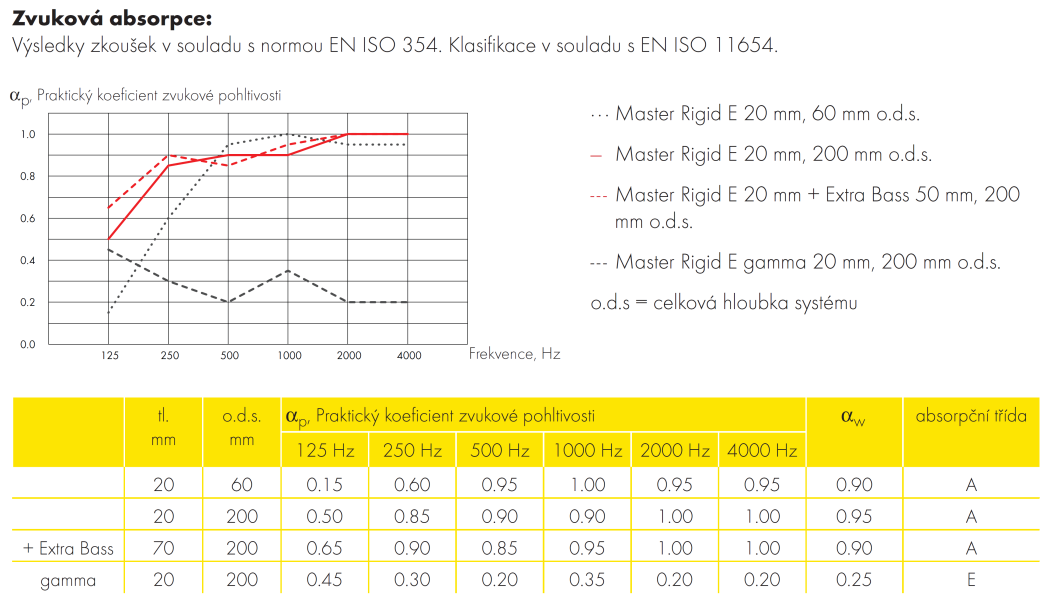 Zdroj: http://www.ecophon.com/cz/vyrobky/Kazetov--podhledy/Master/Master--Rigid-E/
Návrh akustických materiálů ve školní učebně pomocí softwarové techniky
Technický list Ecophon Extra Bass:
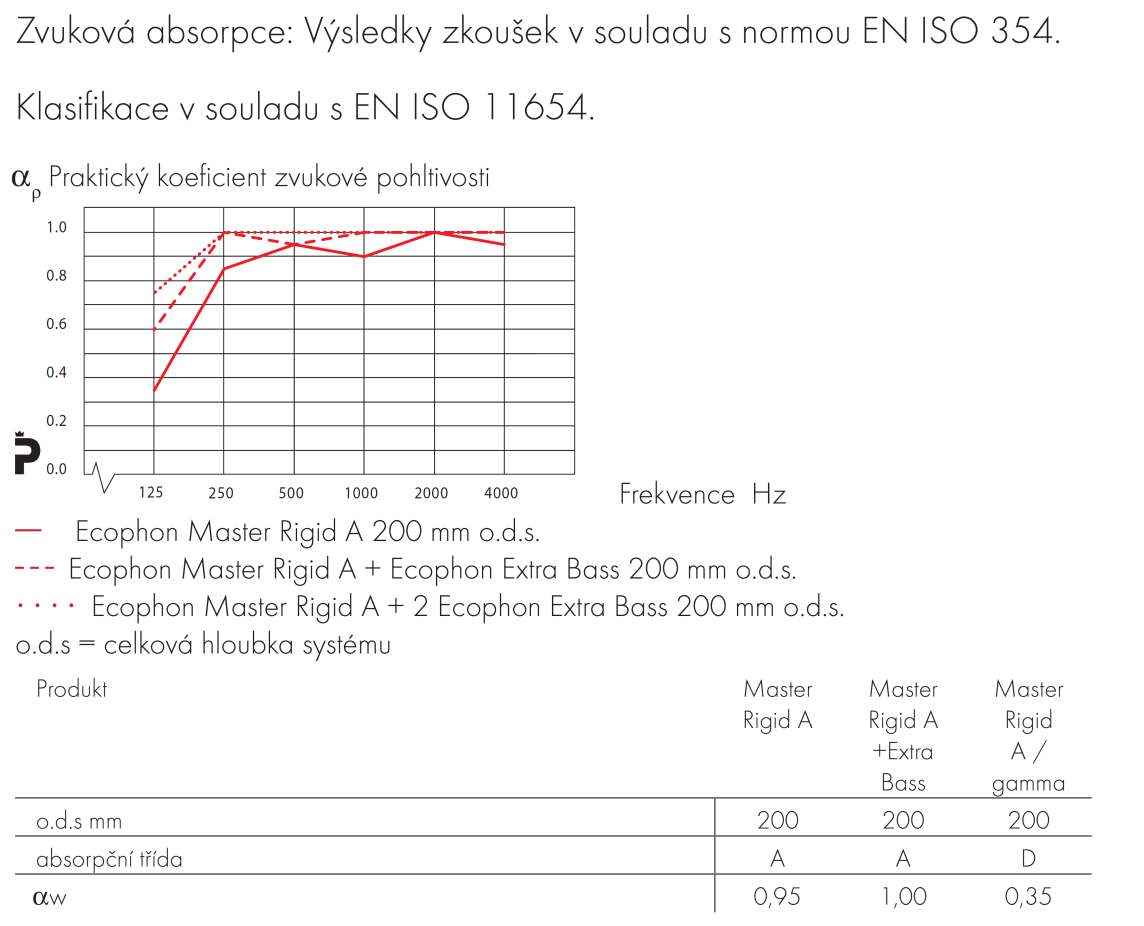 Zdroj: http://www.ecophon.com/PIM/Extra%20Bass-PRODUCT-CZ.pdf
Návrh akustických materiálů ve školní učebně
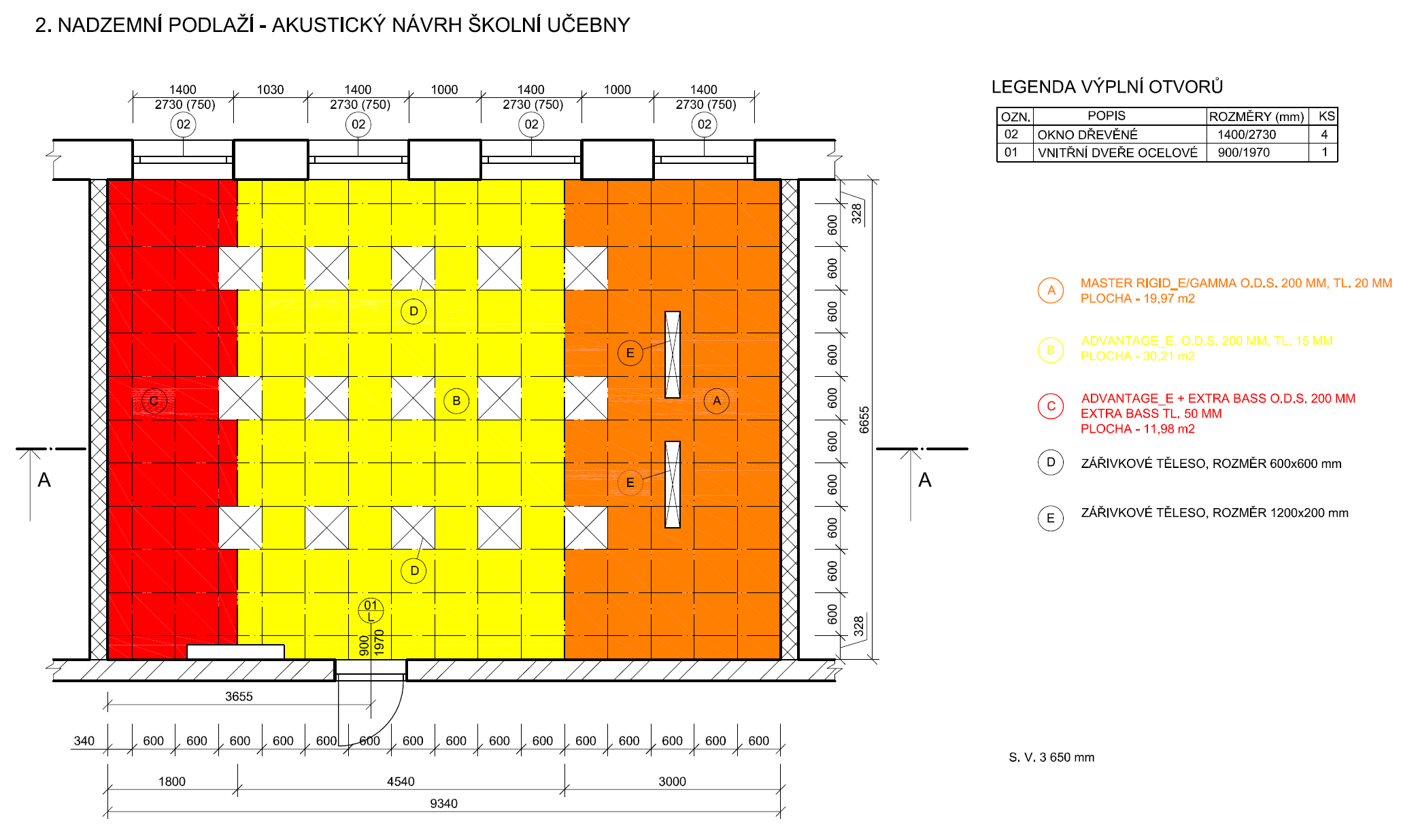 Zdroj: autor
Návrh akustických materiálů ve školní učebně pomocí softwarové techniky
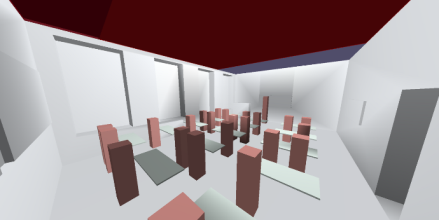 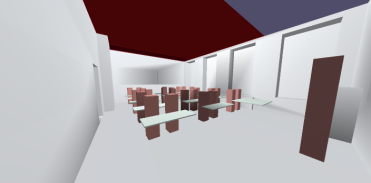 Zdroj: autor
Zdroj: autor
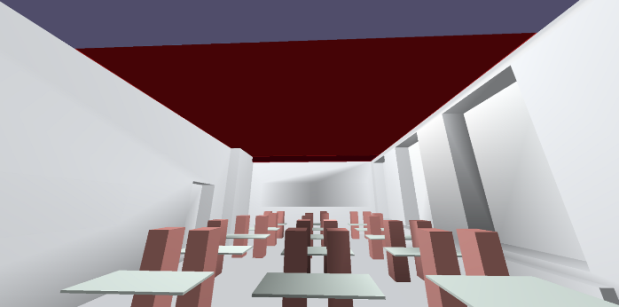 Zdroj: autor
Návrh akustických materiálů ve školní učebně pomocí softwarové techniky
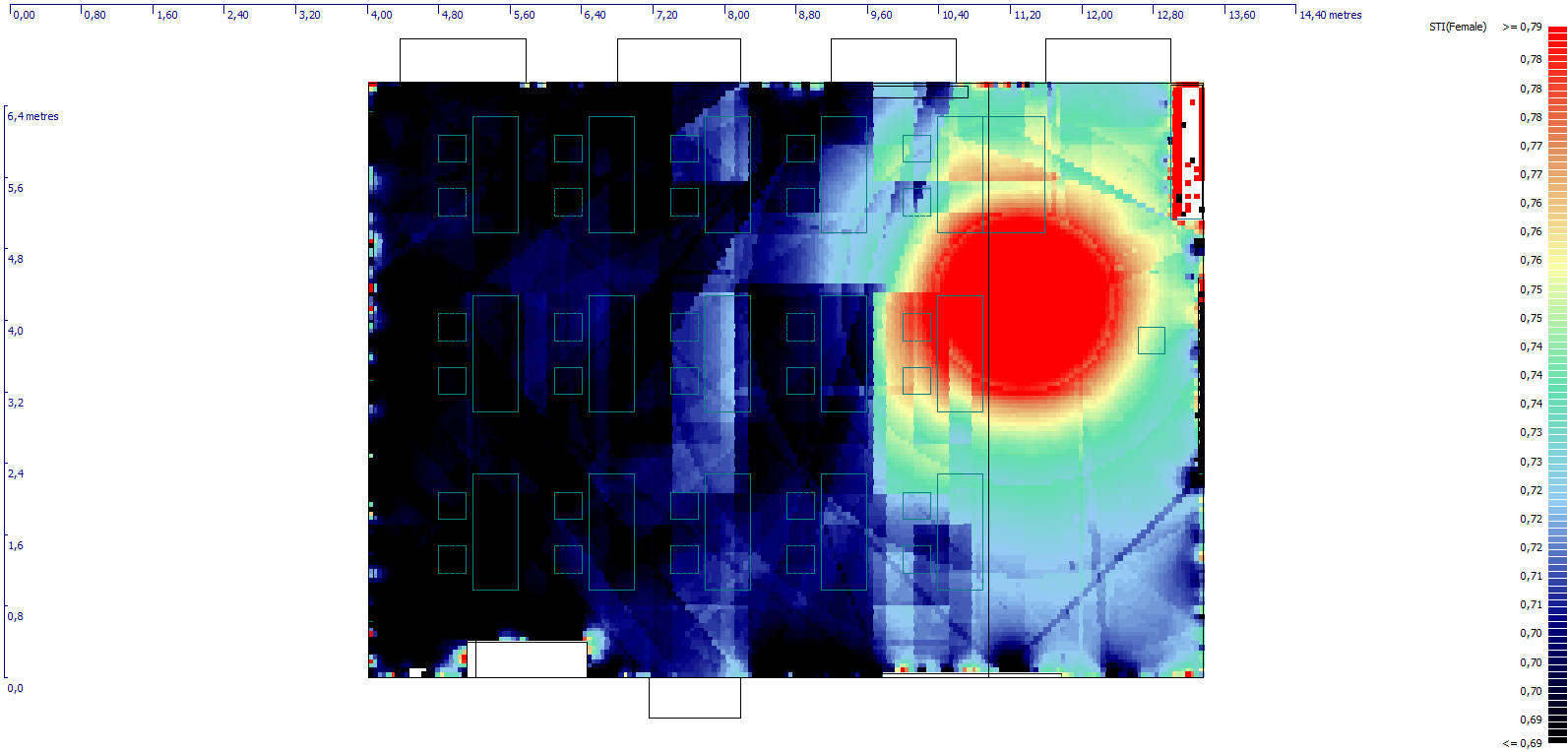 Srozumitelnost STIFEMALE, STIMALE [-]:

Jedná se o procentuální poměr správně zaslechnutých prvků řeči k celkovému počtu vyslovených prvků – slabik, slov nebo vět. Jde tedy o hodnotu, která je pro hodnocení prostoru velice důležitá.
Zdroj: autor
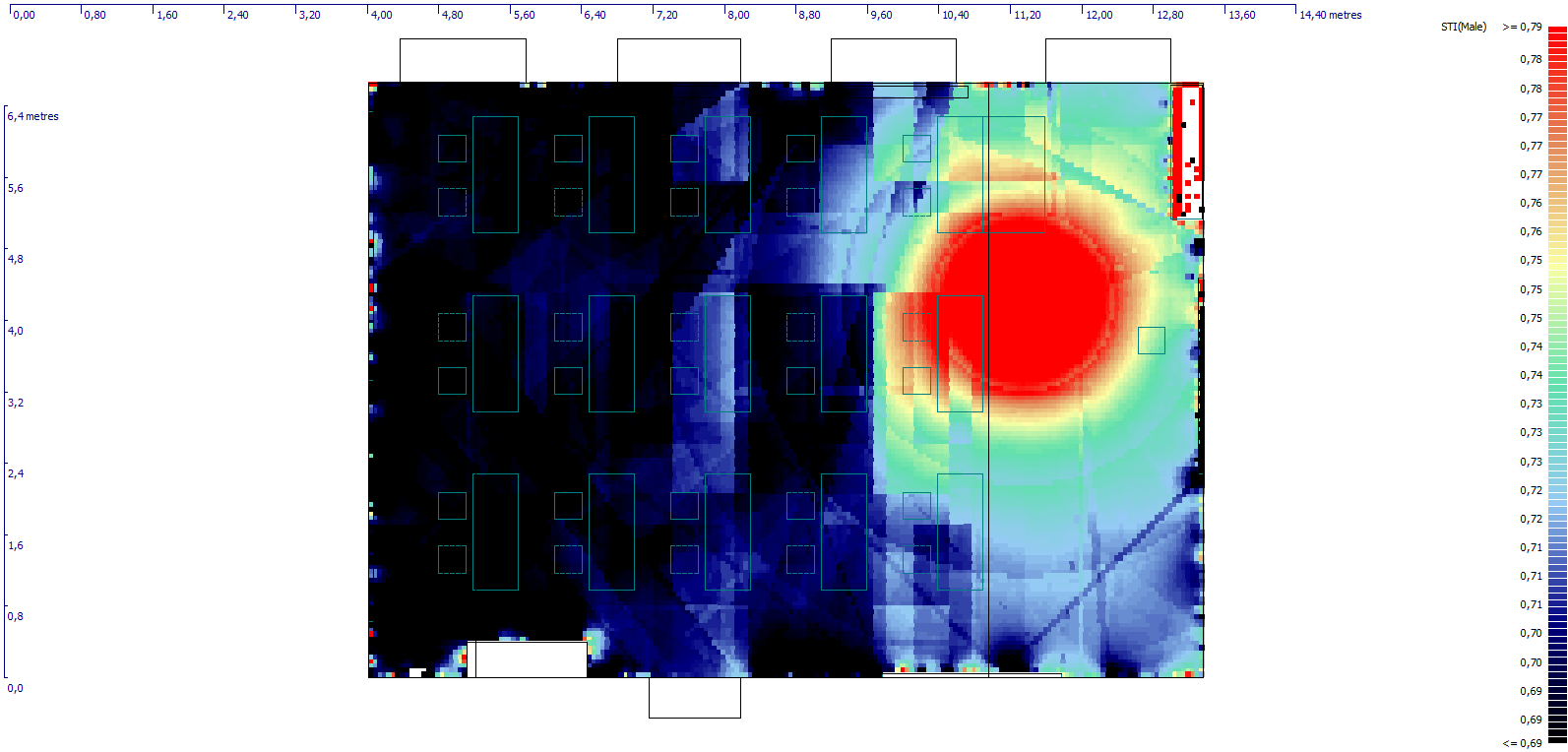 Zdroj: autor
Fotodokumentace (po montáži akustického stropu)
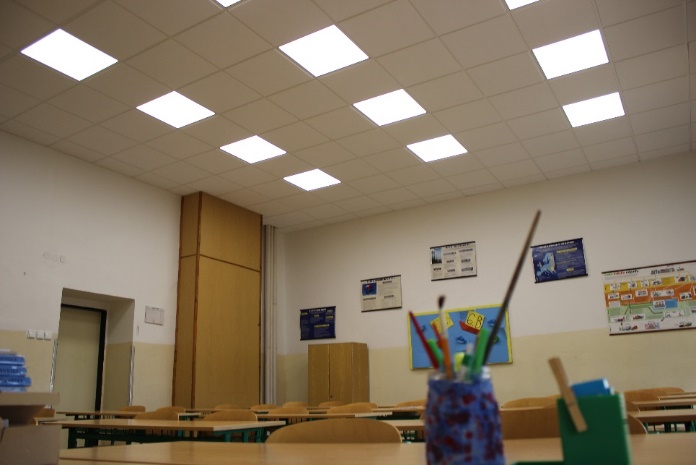 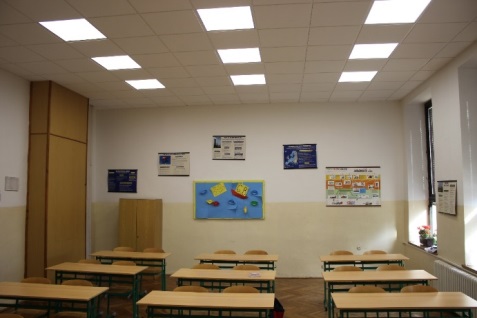 Zdroj: autor
Zdroj: autor
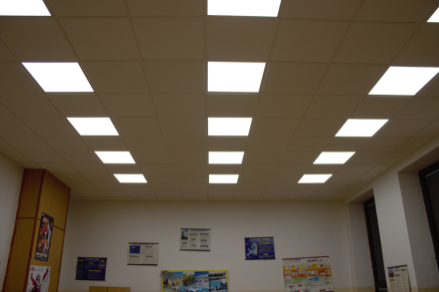 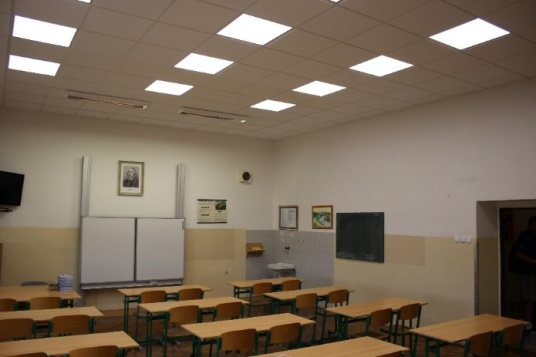 Zdroj: autor
Zdroj: autor
Měření doby dozvuku ve školní učebně po akustických úpravách
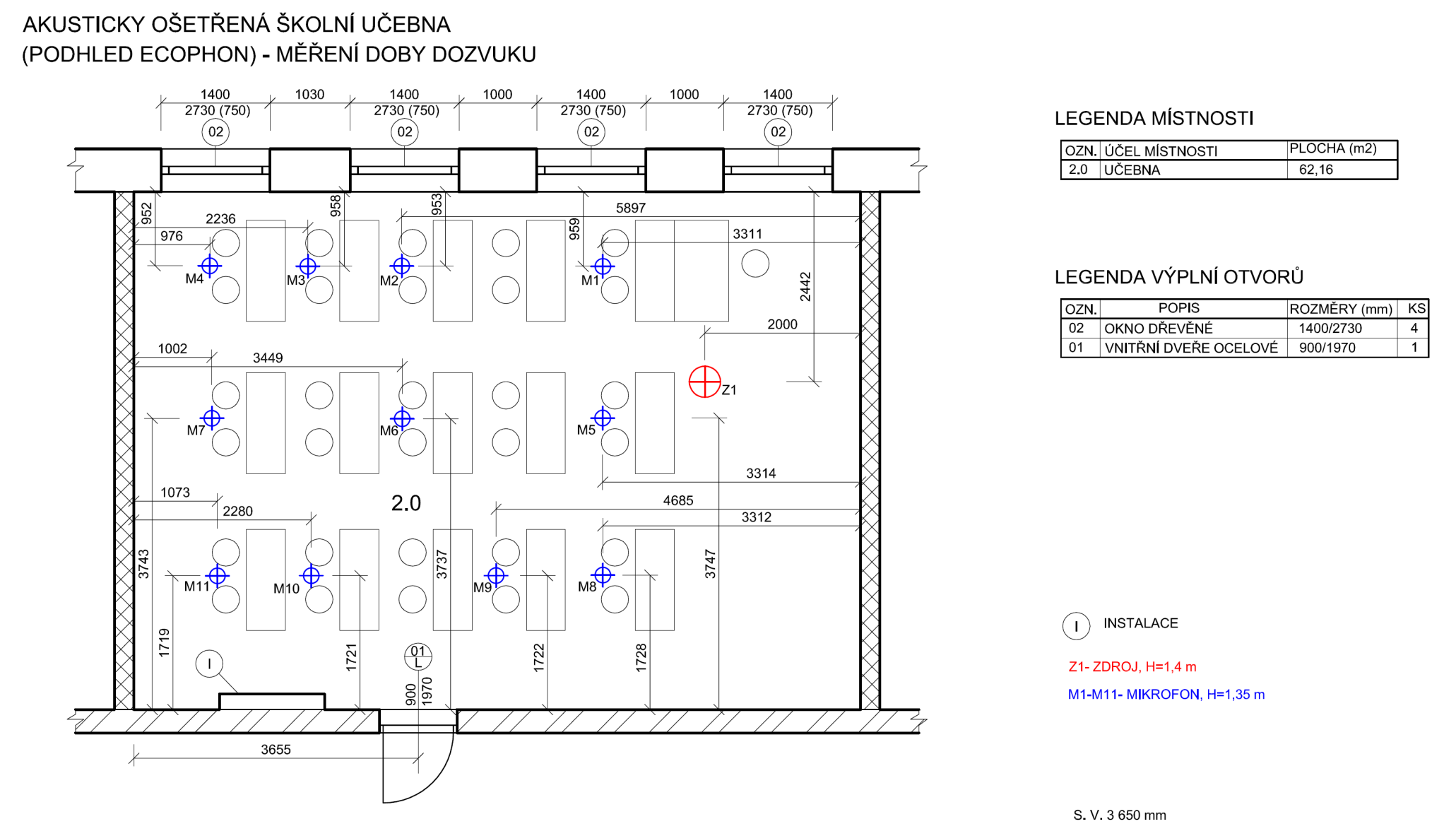 Zdroj: autor
Měření doby dozvuku ve školní učebně po akustických úpravách
všesměrový zdroj hluku
měřící mikrofon
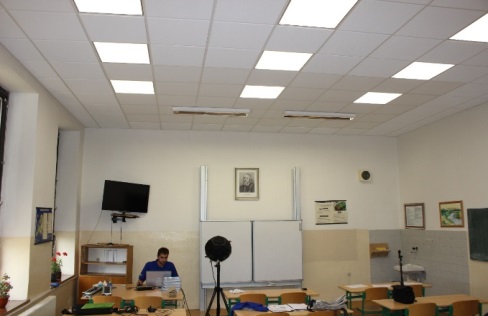 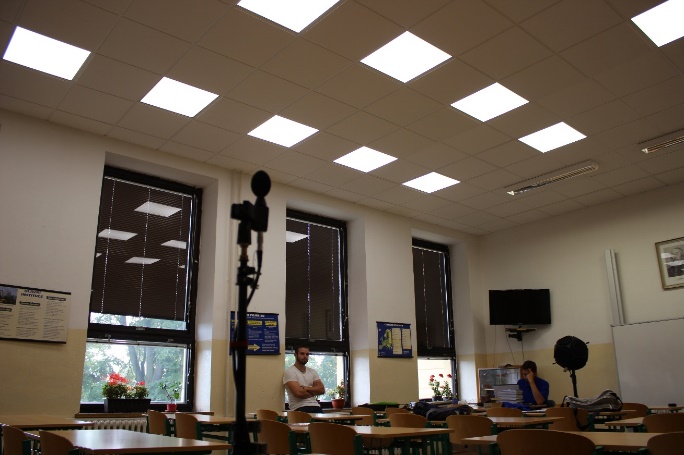 Zdroj: autor
Zdroj: autor
Měření doby dozvuku ve školní učebně po akustických úpravách
Naměřené hodnoty doby dozvuku T30 (0% obsazenost)
Čistý rozdíl naměřených hodnot
Naměřené hodnoty doby dozvuku T30, před a po akustických úpravách (0% obsazenost)
Reálný poslech
před akustickými úpravami
po akustických úpravách
Měření ekvivalentní hladiny akustického tlaku + tepová frekvence
sporttester
zvukoměr
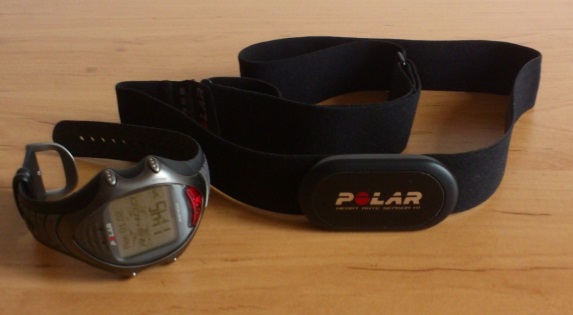 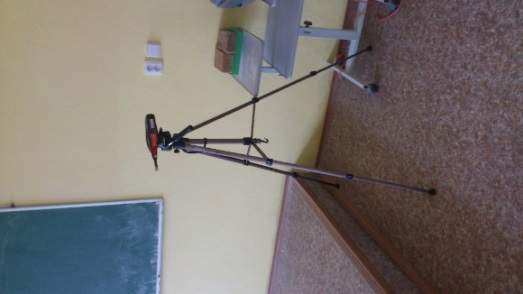 Přijímač
Vysílač
Zdroj: autor
Zdroj: autor
Měření ekvivalentní hladiny akustického tlaku + tepová frekvence
Měření ekvivalentní hladiny akustického tlaku + tepová frekvence
Měření ekvivalentní hladiny akustického tlaku + tepová frekvence
Doplňující dotazy
Vedoucí bakalářské práce Ing. Jana Dolejší
žádné dotazy

Oponent bakalářské práce Ing. Tomáš Vrbka
pocitové změny po aplikaci akustického stropu
Děkuji za pozornost